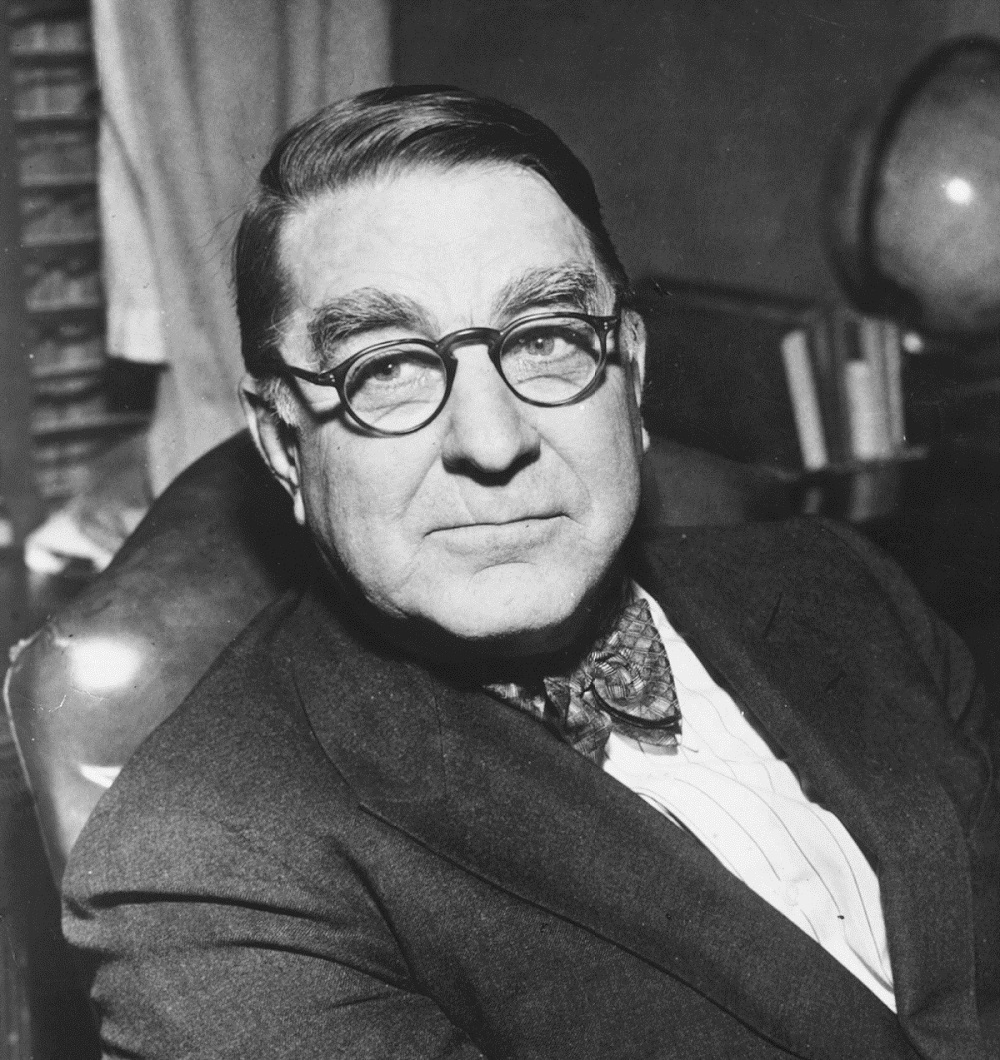 In a profession where the physical is dominant in the triune nature of man, it would be surprising indeed if we did not find here and there an occasional scalawag – Branch Rickey
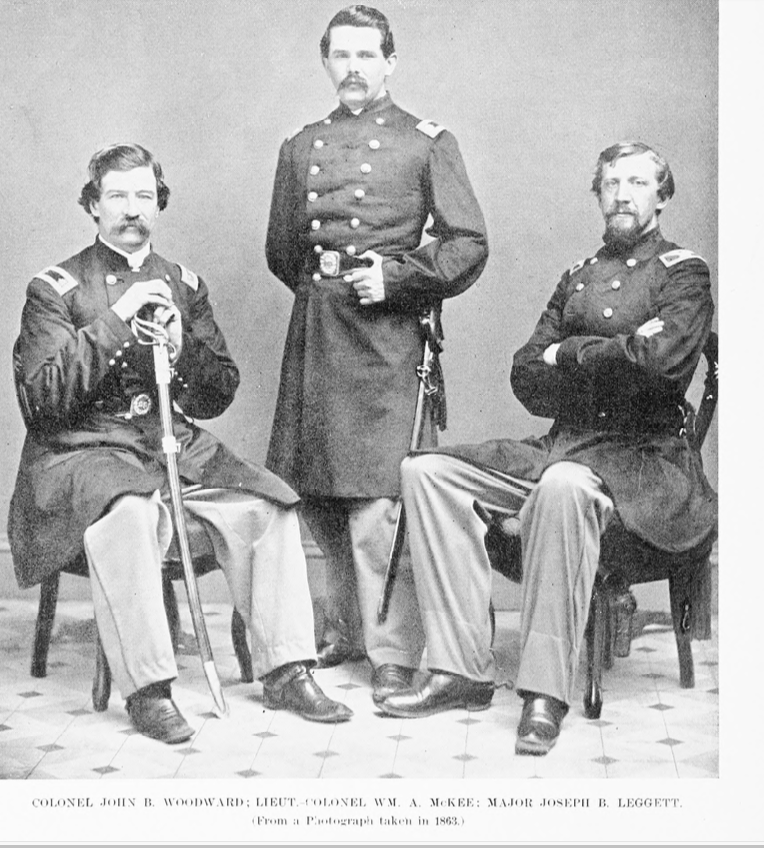 JOSEPH LEGGETT: EMBEZZLER
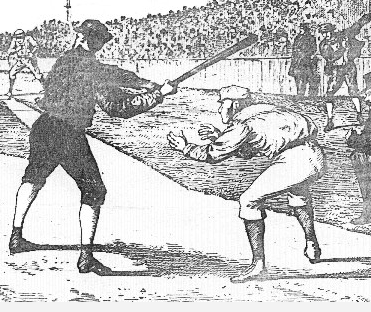 “Taking balls sharp off the bat a la Joe Leggett….”sharp off the bat, a la Joe Leggett t, a la Joe Leggett
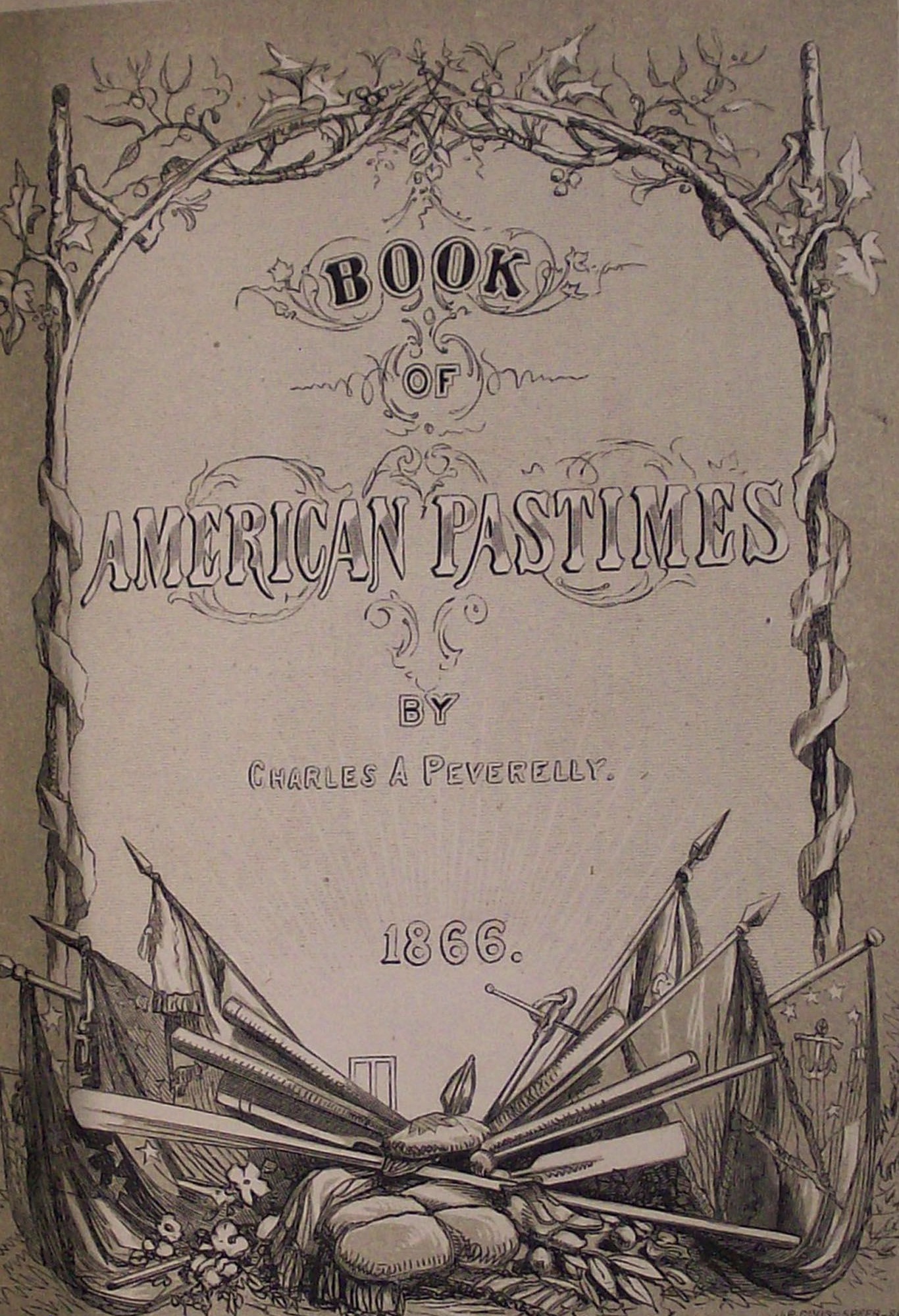 CHARLES A. PEVERELLY:
ARSONIST
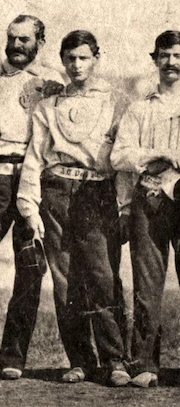 ANDREW T. PEARSALL:
TRAITOR
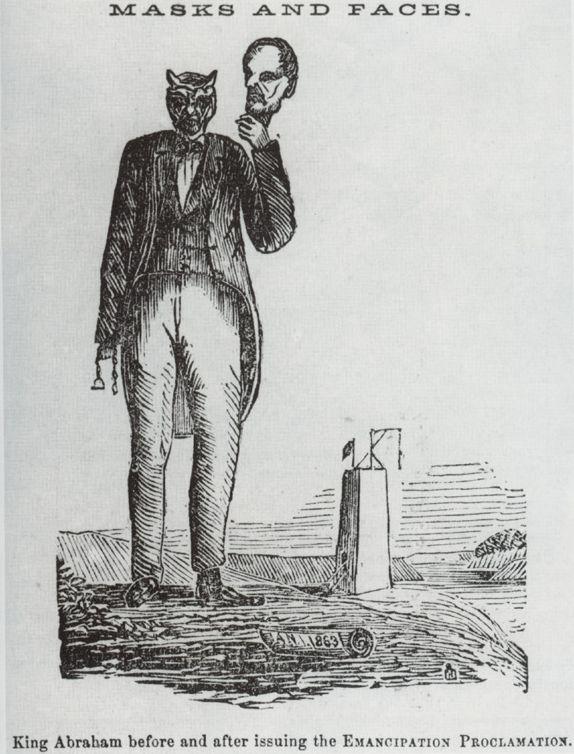 “KING ABRAHAM BEFORE AND AFTER ISSUING THE EMANCIPATION PROCLAMATION”
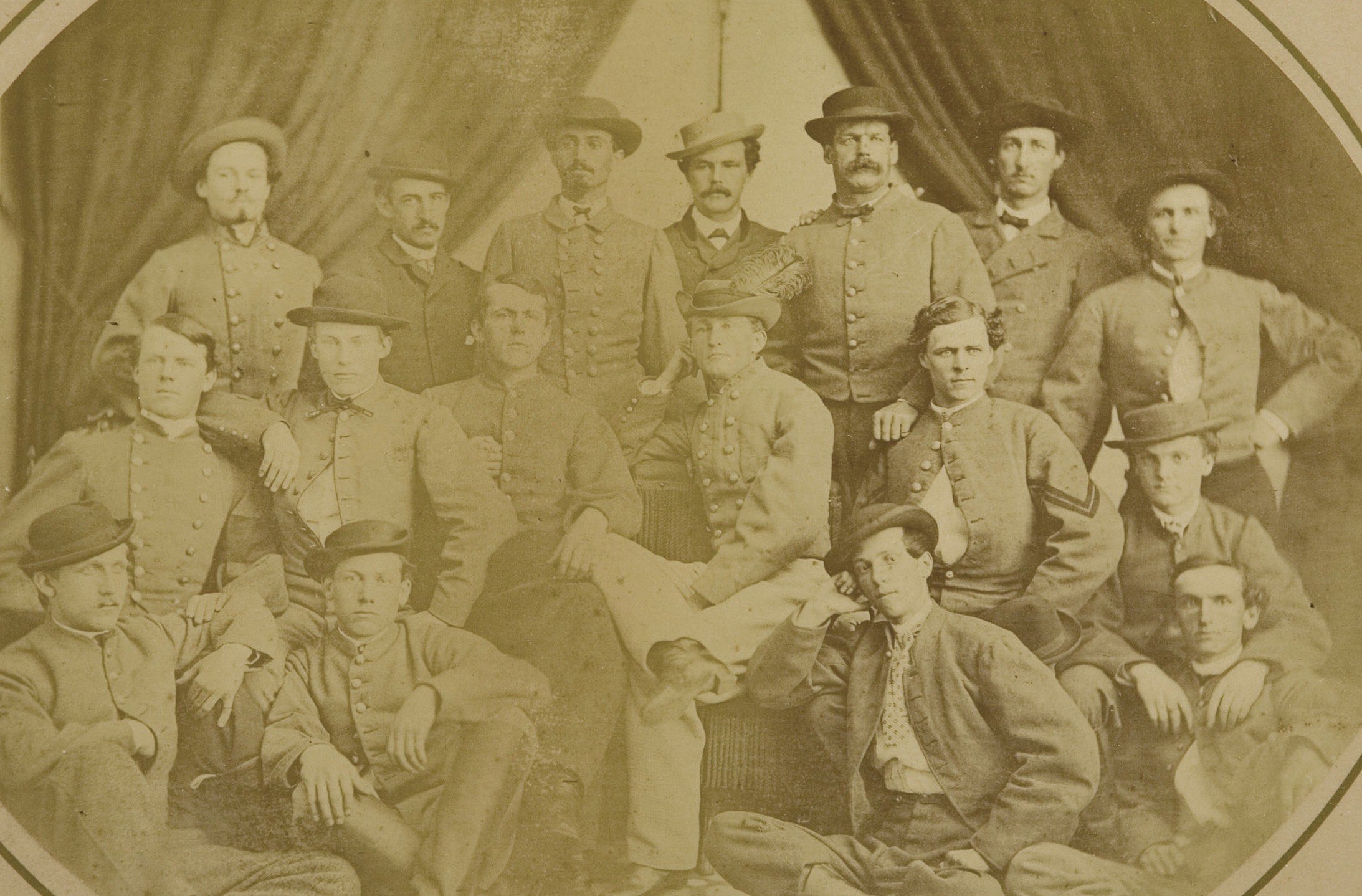 Alexander babcock:
War criminal?
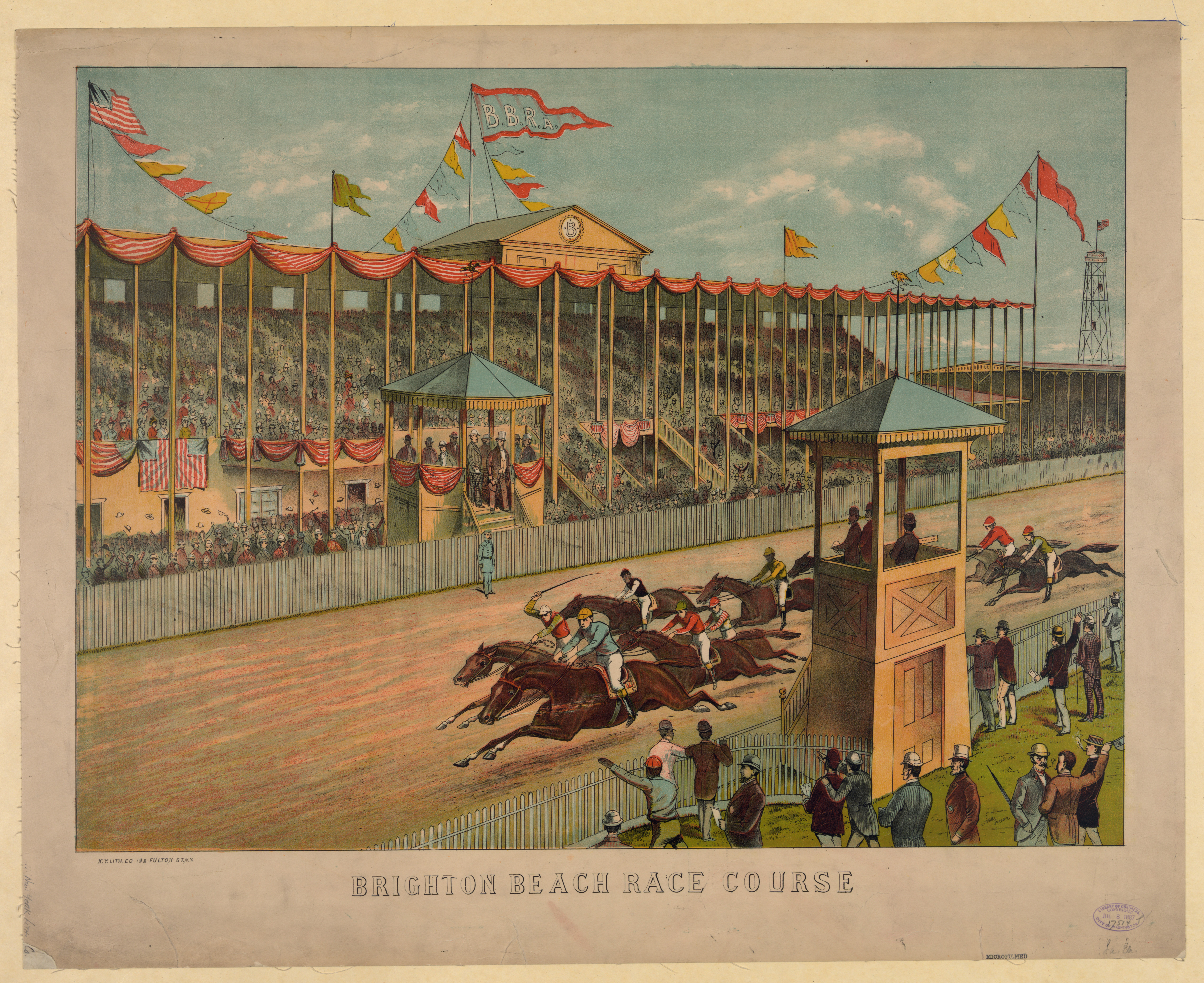 ALEXANDER SAMUELS:
WIRETAPPER
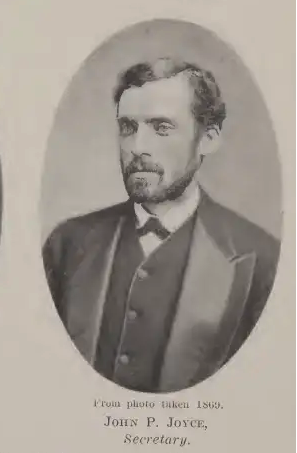 Johnny joyce: racketeer
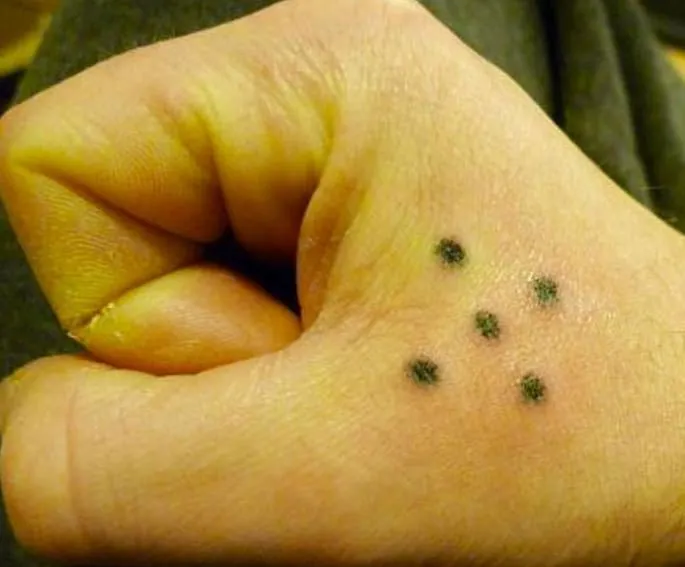 PATSY DOCKNEY: THIEF